Summer 2016 Members’ UpdateMise à jour été 2016 à l’intention des membres
Jeff Morrison
Executive Director, Canadian Housing and Renewal Association
Directeur général, Association canadienne d’habitation et de rénovation urbaine
June 22, 2016
Le 22 juin, 2016
Topics to CoverThèmes à aborder
Strategic Plan Overview
Advocacy Updates and Initiatives
Research and Innovation
Members’ Services
Aboriginal Caucus
Upcoming Events
Communications
Governance and Membership
Aperçu du Plan stratégique
Mises à jour et initiatives sur la défense des intérêts
Recherche et innovation
Services aux membres
Caucus autochtone
Événements à venir
Communications
Gouvernance et abonnement
Strategic Plan OverviewAperçu du Plan stratégique
Updated Strategic Plan approved by CHRA Board late in 2015.  
Vision: Housing For All
 Mission: As the national leader, CHRA promotes affordable housing for all Canadians through Advocacy, Collaboration, and Innovation.
Three key areas of focus:  Advocacy, Innovation, Organizational Growth and Development
Le Plan stratégique mis à jour a été approuvé par le conseil d’administration de l’ACHRU à la fin de 2015.  
Vision : Un toit pour tous et toutes
 Mission : En tant que chef de file national, l’ACHRU promeut le logement abordable pour tous les Canadiens et les Canadiennes par la défense des intérêts, la collaboration et l’innovation.
Trois principaux points d’intérêt  : la défense des intérêts; l’innovation; ainsi que l’essor et le développement de l’organisation
Federal Advocacy Updates and InitiativesMises à jour et initiatives sur la défense des intérêts fédérales
Recap of 2016 thus far nationally:
Ministerial mandate letters released, containing at least 16 directives focused on affordable housing. 
Budget 2016 unveiled - $2.3 billion over 2 years announced for affordable housing, considered “Phase 1”.
Budget commits to launching a national consultation on a National Housing Strategy as part of “Phase 2” funding.
Récapitulation de 2016 jusqu’à présent à l’échelle nationale :
Diffusion des lettres de mandat des ministères, contenant au moins 16 directives axées sur le logement abordable. 
Dévoilement du Budget 2016 – 2,3 milliards $ sur 2 ans annoncés pour le logement abordable (Phase 1).
Engagement dans le Budget à lancer une consultation canadienne sur une stratégie nationale en matière d’habitation (Phase 2).
Advocacy Updates and InitiativesMises à jour et initiatives sur la défense des intérêts
Where are we today:
Federal money announced in Budget 2016 has stated to flow to P/Ts.
CHRA has launched “Status Report” on mandate letter deliverables (found on CHRA website); CHRA will argue that remaining deliverables should be acted upon in Budget 2017.
Announcement on National Housing Strategy consultation process expected shortly (next week?)
Situation actuelle
Annonce de fonds fédéraux dans le Budget 2016 qui doivent commencer à être versés aux P/T sous peu
Lancement par l’ACHRU du « rapport d’avancement » sur les livrables des lettres de mandat (voir le site Web de l’ACHRU); l’ACHRU alléguera que les autres livrables doivent être produits d’ici au Budget 2017
Une annonce liée au processus de consultation sur la stratégie nationale en matière d’habitation (la semaine prochaine?)
National Housing StrategyStratégie nationale en matière d’habitation
CHRA’s Response:
Once consultation process is formally announced, CHRA will engage with its members to seek views/thoughts on several key questions (likely next week)
CHRA will use feedback from that process (and previous initiatives) to craft a position paper with recommendations.
CHRA will engage with other stakeholders to align key messages and recommendations.
CHRA will communicate these recommendations to government and the public.
Reponse de l’ACHRU:
Une fois le processus de consultation officiellement annoncé, l’ACHRU s’engagera auprès de ses membres à solliciter les points de vue / réflexions sur plusieurs questions clés (sûrement la semaine prochaine).
L’ACHRU s’inspirera des commentaires issus de ce processus (et des initiatives précédentes) pour ébaucher un exposé de position comprenant des recommandations.
L’ACHRU s’engagera auprès des autres parties prenantes à harmoniser les principaux messages et recommandations.
L’ACHRU communiquera ces recommandations au gouvernement et au public.
Research and InnovationRecherche et innovation
New research papers to be released:
Increasing Leadership Capacity in the Non-Profit Housing Sector
Advocating for Changes to the Federal Income Tax Act: Improving the Financial Viability of Non-Profit Housing Providers
Strategic Partnerships Advancing the Development of Affordable Housing
Responding to Homelessness Needs Through Housing
Les nouveaux documents de recherche à paraître :
Increasing Leadership Capacity in the Non-Profit Housing Sector
Advocating for Changes to the Federal Income Tax Act: Improving the Financial Viability of Non-Profit Housing Providers
Strategic Partnerships Advancing the Development of Affordable Housing
Responding to Homelessness Needs Through Housing
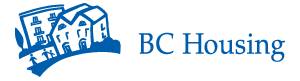 Research and InnovationRecherche et innovation
Applications Submitted:
Proposal to host Community Advisory Board and create Landlord Engagement Toolkit for Housing First Tenants, including Aboriginal Toolkit
Co-applicant with YWCA on women in homelessness/social housing settings 
Application to CMHC to digitize End of Operating Agreement Guide
Les demandes présentées :
Proposition d’héberger le conseil consultatif communautaire et de créer une trousse de mobilisation des propriétaires à l’intention des locataires du principe « Le logement d’abord », y compris une trousse à l’intention des Autochtones
Demande conjointe avec le YWCA sur les femmes en situation d’itinérance ou habitant un logement social
Demande auprès de la SCHL pour numériser le Guide sur la fin des conventions d’exploitation
Research and InnovationRecherche et innovation
CMHC National Research Committee:  advocating for strengthened role, collaborative research priorities among stakeholders
Strengthening international ties:  Signed updated MOU for NAHRO, organized International Forum at Congress, looking at comparative research opportunities.
Other research priorities?
Comité national de recherche sur le logement de la SCHL :  Promotion d’un rôle raffermi et des priorités de recherche concertée parmi les parties prenantes
Resserrement des liens internationaux :  Signature d’un protocole d’entente (PE) mis à jour de la NAHRO, organisation du Forum international lors du congrès, étude des possibilités de recherche comparée.
Autres priorités de recherche?
Members’ ServicesServices aux membres
Sondage à mener auprès des membres
Initiatives pour nouveaux professionnels
Babillard des emplois – affichage gratuit chez les membres
Nouveau partenariat avec Enbridge pour obtenir des renseignements sur les économies d’énergie
Members survey to be undertaken (likely this fall)
Emerging Professionals initiatives
Job Board – free for members to post
New partnership with Enbridge to bring information on energy efficiency
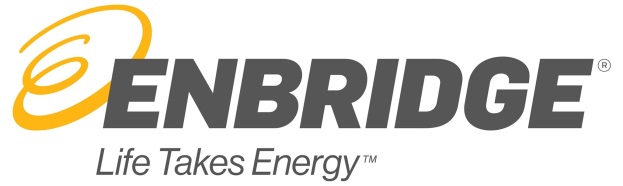 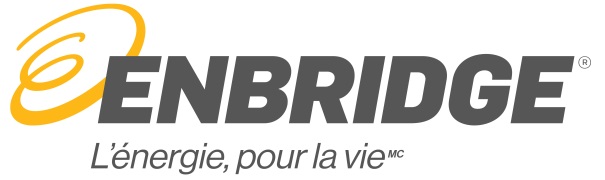 Upcoming EventsÉvènements à venir
Archived information on Congress 2016 available online
“Housing on the Hill” Day – Fall 2016
Congress 2017 – Halifax, May 2-5, 2017
Congress 2018 – Ottawa/Gatineau, April 24-27, 2018
Educational Webinars and podcasts- Watch for notices in “Flash” newsletter
Renseignements archivés portant sur le congrès 2016 disponibles en ligne
Journée « Le logement sur la Colline » – automne 2016
Congrès 2017 – Halifax, du 2 au 5 mai 2017
Congrès 2018 – Ottawa-Gatineau, du 24 au 27 avril 2018
Webinaires et baladodiffusions éducatifs – surveillez les avis dans le bulletin « Flash »
Aboriginal CaucusCaucus autochtone
Aboriginal Caucus Day 2016 held in conjunction with CHRA Congress; 120 in attendance (Highlights Report due fall 2016).
Member consultation and CHRA policy recommendations to feature urban/rural Aboriginal housing stream
Aboriginal specific meetings to be set up during fall Hill Day
Aboriginal Landlord engagement toolkit to be developed; exploring other research opportunities
Journée du Caucus autochtone 2016 organisée de concert avec le congrès de l’ACHRU; 120 participants (Rapport sur les points saillants à paraître – automne 2016)
Consultation auprès des membres et recommandations stratégiques de l’ACHRU exposant un volet Logement autochtone en milieux urbains / ruraux
Rencontres expressément autochtones à venir - durant la Journée sur la Colline de l’automne
Trousse de mobilisation des propriétaires autochtones – à paraître; nous étudions les autres possibilités de recherche
Communications
“Flash” newsletter to be published bi-weekly, sent every second Tuesday (non-members can subscribe)
Email alerts will be sent as required
Twitter and facebook remain important communication vehicles (@CHRA-ACHRU)
CHRA website
Upcoming National Housing Strategy and members survey – your chance for input
Bulletin « Flash » - à paraître toutes les deux semaines, soit tous les deuxièmes mardis du mois (les non-membres pourront s’y abonner)
Alertes par courriel – envois au besoin
Twitter et Facebook demeurent des modes de communication importants (@CHRA-ACHRU)
Site Web de l’ACHRU
Stratégie nationale en matière d’habitation et sondage auprès des membres imminents – votre occasion de contribuer un apport
Governance ChangesChangements de gouvernance
New 2016/17 Executive
Board President – Stephan Corriveau
Vice-President – Pamela Hine
Past President – Brigitte Witkowski
Secretary – Robert Byers
Treasurer – Danielle Juteau

New Alberta Regional Director – election results June 27
Nouveau comité exécutif 2016-2017
Président du conseil – Stéphan Corriveau
Vice-présidente – Pamela Hine
Présidente sortante – Brigitte Witkowski
Secrétaire – Robert Byers
Trésorière – Danielle Juteau

Nouvel administrateur régional représentant l’Alberta – les résultats de l’élection le 27 juin
State of MembershipÉtat d’abonnement
Currently 310 CHRA members
CHRA is only as strong as its membership base; encourage your colleagues to join!
Strong CHRA = strong affordable housing sector
Actuellement, 310 membres au sein de l’ACHRU
La force de l’ACHRU, c’est son nombre d’adhésions; encouragez vos collègues à joindre!
Une ACHRU forte = un secteur du logement abordable fort
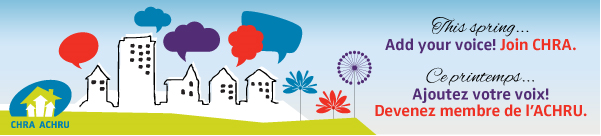 Thoughts/Feedback/Questions?Réflexions/commentaires/questions?
Our door is always open!

Jeff Morrison, Executive Director
jmorrison@chra-achru.ca
613-594-3007, x11
www.chra-achru.ca
Notre porte est toujours ouverte!
Jeff Morrison, directeur général
jmorrison@chra-achru.ca
613-594-3007, poste 11
www.chra-achru.ca